Komputer dan Masyarakat
INF210
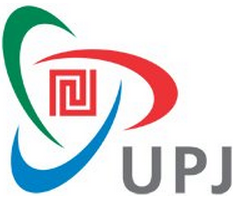 Mohammad Nasucha, S.T., M.Sc., Ph.D.
Program Studi Teknik Informatika
Universitas Pembangunan Jaya
Jl. Cendrawasih, Sawah Baru, Bintaro Jaya
Tangerang Selatan
Sesi Kuliah Ke-9

Kejahatan dalam Jaringan
(Kejahatan Daring, Cybercrime)
Pengertian
Kejahatan dalam Jaringan atau Kejahatan Daring atau Cybercrime bisa diartikan sebagai kejahatan yang dilakukan dengan melibatkan penggunaan komputer dan internet [1]. Komputer digunakan oleh pelaku maupun korban [2].

Catatan
Yang termasuk di dalam kategori komputer antara lain super computer, server, personal computer (PC), dan telepon pintar (smart phone).  PC dan smartphone paling banyak dipakai oleh masyarakat sehingga secara logis keduanya paling berpotensi digunakan oleh pelaku maupun korban.


Kejahatan Daring secara lebih rinci bisa diartikan sebagai serangan bermotif kejahatan melalui jaringan telekomunikasi modern yang ditujukan kepada seseorang atau kelompok dengan maksud mencederai reputasi, fisik atau mental korban atau mencuri dana milik korban [3]. 

Catatan
Jaringan telekomunikasi modern mencakup internet, bluetooth, sms, mms dll.
Berbagai Jenis Kejahatan Daring
Beberapa istilah telah digunakan secara global untuk menyebutkan jenis-jenis Kejahatan Daring, termasuk:

Pencurian data kartu kredit dan kartu debit (carding)
Pencurian/penyalahgunaan data pribadi (invasion of privacy)
Pembobolan rekening bank oleh orang dalam (internal banking fraud)
Peretasan (hacking)
Pemerasan (cyberextortion)
Terorisme daring (cyber terrorism)
Pendudukan situs (cyber squatting)
Pengecohan situs (cyber typesquatting)
Pengecohan isian data (phishing)
Pornografi yang terpapar kepada anak (child pornography)
Kejahatan sexual terhadap anak (child grooming)
Pelanggaran terhadap Hak Cipta (copyright infringement)
1. Pencurian data kartu kredit atau kartu debit (carding)
Tidak membutuhkan keahlian IT.

Pencurian data dilakukan dengan cara sederhana, oleh orang yang memiliki posisi / pekerjaan strategis, yaitu memiliki akses terhadap kartu kredit/debit para pelangga.

Pada operasionalnya, transaksi dengan kartu kredit/debit secara online mengharuskan pelanggan (pemilik kartu) memberitahukan data penting tentang kartu, yaitu nomor kartu, nomor cvv dan waktu akhir berlaku kartu. Data penting ini diterima oleh penjual produk atau jasa, sehingga sangat rawan dicuri oleh seseorang di dalam perusahaan. 

Kasir di sebuah perusahaan, toko atau rumah makan, mencuri data dengan cara memfototokopi kedua sisi kartu kredit/debit. 

Data kartu bisa disalahgunakan oleh pelaku, atau dijual kepada sindikat kartu internasional. Sindikat kartu kemudian menjual data kartu itu secara gelondongan atau eceran kepada siapa saja secara global, dengan transaksi online.
2. Pencurian/Penyalahgunaan Data Pribadi (Invasion of Privacy)
Pencurian data pribadi seperti akun email, akun media sosial, lokasi, rute perjalanan sehari-hari, foto, dan dokumen, dengan motif ekonomi maupun non ekonomi.

Peretasan berpotensi diakukan pelaku melalui berbagai aplikasi yang diinstal oleh pengguna PC dan smartphone.

Ini merupakan kejahatan yang meluas dan tidak mudah dikontrol, mengingat sebelum diinstal, aplikasi ybs. meminta ijin kepada pengguna, atas akses kepada berbagai komponen di dalam PC/smartphone.
3. Pembobolan rekening bank oleh orang dalam (internal banking fraud)
Bisa melibatkan keahlian IT atau tidak.

Seseorang atau sekelompok orang di dalam organisasi bank melakukan transaksi illegal yakni menggunakan rekening nasabah tanpa sepengetahuan nasabah ybs. 

Ini bisa dilakukan dengan penyalahgunaan kewenangan karyawan/pejabat ke akses ke rekening nasabah, bisa juga dikombinasikan dengan kewenangan karyawan bagian IT dalam mengakses database serta keahlian IT-nya.  

Ini termasuk jenis kejahatan komputer tertua dan sering terjadi.
4.1. Peretasan (Hacking): terhadap Kartu Kredit dan Debit
Peretasan dilakukan dengan keahlian IT. 

Pada saat berlangsungnya transaksi antara seorang pelanggan dengan penjual jasa/produk menggunakan kartu, seorang peretas bisa saja melakukan tapping yaitu menyadap informasi pada saat data sedang dikirimkan. Penyadapan ini biasa disebut sebagai kejahatan man in the middle. 

Pihak bank bisa melindungi pemilik kartu dari penggunaan illegal oleh orang lain, dengan cara mengirimkan kode konfirmasi transaksi (token) kepada pemilik kartu melalui sms. Sayangnya, tidak semua bank dan penerbit kartu kredit konsisten melindungi nasabahnya dengan metode ini.
4.2.  Peretasan (Hacking): terhadap Akun Online Banking
Pada operasionalnya, kerahasiaan internet banking dan mobile banking dilindungi dengan username dan password. Namun, kedua data rahasia ini berpotensi diretas oleh pelaku kejahatan daring.

Untuk itu pihak bank memberi perlindungan tambahan, dengan cara mengirimkan kode konfirmasi transaksi (token) melalui sms atau dengan mekanisme enkripsi-deskripsi kode menggunakan aplikasi atau alat fisik.  

Kode via sms atau kode token terenkripsi pada aplikasi, lebih sulit  diretas dibandingkan dengan username dan password, namun tetap berpotensi diretas jika aplikasi sms atau aplikasi token tersebut diinstall  pada smartphone yang sama dengan yang digunakan untuk internet banking dan mobile banking. 

Satu-satunya yang tidak bisa diretas adalah alat  fisik token terenkripsi, karena tidak tersambung ke internet.
5. Pemerasan (Cyberextortion)
Pemerasan (cyberextortion)

Terdapat modus operansi, yaitu, pelaku kejahatan daring menyerang sistem informasi online dengan denial-of-service (dos) attack sehngga sistem itu lumpuh (tidak bisa memberikan layanan kepada pelanggan), kemudian pelaku meminta uang tebusan kepada korban sebagai syarat agar dos attack dihentikan.

Modus operandi yang lain, pelaku merekam (video) kegiatan korban yang bersifat pribadi, misalnya kegiatan seksual, kemudian mengancam akan menyebarkannya, sambal meminta uang tebusan.  

Terorisme Daring (cyber terrorism)
Penyerang menyebarkan berita ancaman kepada masyarakat melalui internet, misalnya ancaman akan diledakkan bom di lokasi x, y, z pada tanggal dan jam tertentu.
6. Terorisme Daring (Cyber Terrorism)
Penyerang menyebarkan berita ancaman kepada masyarakat melalui internet, misalnya ancaman akan diledakkan bom di lokasi x, y, z pada tanggal dan jam tertentu.
7. Pendudukan Situs (Cyber Squatting)
Perusahaan ternama atau merk dagang ternama menjadi sasaran kejahatan ini.

Pelaku cyber squatting membeli domain (URL) dengan nama yang sama atau mirip dengan nama perusahaan atau merk dagang terkenal. 

Artinya, pemilik domain bukanlah pemilik perusahaan atau merk. 

Setelah domain tersebut dikujungi jutaan kali, maka domain itu dijual kepada pemilik perusahaan / merk dagang ternama tersebut.
8. Pengecohan Situs (Cyber Typesquatting)
Pelaku membeli domain (URL) dengan nama mirip dengan sebuah domain ternama, dengan harapan akan dikujungi oleh pengguna internet yang salah mengetik nama domain atau saat melakukan pencarian. 

Misalnya, seorang pemilik domain cooba.com bisa diuntungkan saat pengguna internet ingin mengunjungi coba.com namun salah mengetik cooba.com. (Ini hanya sekedar contoh, untuk penjelasan).
9. Pengecohan Pengisian Data (Phishing)
Pelaku mengirimkan email atau pop-up window seolah-olah dari pengirim terpercaya, meminta penerima pesan untuk mengisi form dengan data-data rahasia atau data pribadi.

Data-data itu sangat rawan disalahgunakan oleh pelaku.
10. Pornografi anak (Child Pornography)
Ini merupakan pembiaran atau kesengajaan pemilik konten atas diaksesnya konten oleh anak-anak, atau pengunggahan konten pornografi yang melibatkan anak-anak.
11. Kejahatan Sexual terhadap Anak (Child Grooming)
Modus operandinya adalah, seorang dewasa yang mendekati seorang anak, dengan kedekatan psikologis bahkan seksual.
12. Pelanggaran terhadap Hak Cipta (copyright infringement)
Modus operandinya adalah, seseorang melalui internet menyebarkan karya cipta orang lain tanpa membeli ataupun memperoleh persetujuan dari penciptanya atau pemegang hak cipta.
Dampak/Kerusakan oleh Kejahatan Daring
Dampak atau kerusakan besar yang ditimbulkan oleh Kejahatan Daring:

Kerugian keuangan perorangan maupun negara.
Keselamatan perorangan maupun negara.
Gambaran tentang Dampak Serius Kejahatan Daring:
Pada 2012 kejahatan terhadap kartu kredit dan kartu debit di US menimbulkan kerugian sebesar USD 1,5 miliar [4];  Kira-kira senilai Rp 22 triliun.
Kejahatan terhadap kartu kredit dan kartu debit di Indonesia diperkirakan juga besar, perlu penelitian.
Pada 2018  kerugian yang ditimbulkan oleh Kejahatan Daring di seluruh dunia sebesar USD 600 miliar (Rp 9000 triliun, atau setara 4x APBN Indonesia), atau kira-kira setara dengan 1% penghasilan semua orang di dunia [5].
Keselamatan publik bisa terancam apabila sistem informasi dan sistem kendali persenjataan di sebuah negara diretas.
Beberapa Kasus Besar Kejahatan Daring
Pada Januari 2012 zappos.com mengalami gangguan keamanan jaringan serius, yaitu 24 juta kartu kredit, data pelanggan, info tagihan dan alamat pengiriman diretas.

Pada Juni 2012 LinkedIn dan eHarmony diretas, 30 ribu password diretas dan 1.5 juta password eHarmony diunggah ke internet. 

Pada 23 April 2013 akun twitter Associated Press diretas. Peretas membuat berita palsu bahwa Gedung Putih diserang dan menyebabkan presiden Obama terluka. Kejadian ini menyebabkan indeks Dow Jones turun 130 poin.

Pada Mei 2017, virus/worm "WannaCry“ menyerang 200.000 komputer berOS Microsoft Windows di seluruh dunia, dan penyerang meminta uang tebusan melalui transaksi bitcoin.

Di samping itu, terdapat banyak spy tool untuk mengintai pengguna Android dan iOS dari berbagai pihak, melalui aplikasi yang diinstall. Dalam hal ini, lokasi, kamera, mikrofon, koordinat GPS, teks pada chat, foto dan dokumen pengguna bisa diakses oleh pengintai.

Kejahatan terhadap kartu kredit dan kartu debit, serta jenis-jenis kejahatan daring lain juga terjadi di Indonesia. Silahkan di-eksplore lebih lanjut.
Referensi
[1]  Moore, R. (2005) "Cyber crime: Investigating High-Technology Computer Crime," Cleveland, Mississippi: Anderson Publishing. 
[2] Warren G. Kruse, Jay G. Heiser (2002). Computer forensics: incident response essentials. Addison-Wesley. p. 392. ISBN 978-0-201-70719-9. 
[3] Jump up to: a b c * Halder, D., & Jaishankar, K. (2011) Cyber crime and the Victimization of Women: Laws, Rights, and Regulations. Hershey, PA, USA: IGI Global. ISBN 978-1-60960-830-9 
[4] "#Cybercrime— what are the costs to victims - North Denver News". North Denver News. 17 January 2015. Retrieved 16 May 2015. 
[5] Lewis, James (February 2018). "Economic Impact of Cybercrime - No Slowing Down" (PDF).
Terima Kasih
Terima Kasih